Lecture 6: Optimization
Outline
Optimization
Challenges in Optimization
Momentum
Adaptive Learning Rate
Parameter Initialization 
Batch Normalization
2
Learning vs. Optimization
Goal of learning: minimize generalization error
In practice, empirical risk minimization:
Quantity optimized different from the quantity we care about
3
Batch vs. Stochastic Algorithms
Batch algorithms
Optimize empirical risk using exact gradients
Stochastic algorithms
Estimates gradient from a small random sample
Large mini-batch: gradient computation expensive

Small mini-batch: greater variance in estimate, longer steps for convergence
4
Critical Points
Points with zero gradient 
2nd-derivate (Hessian) determines curvature
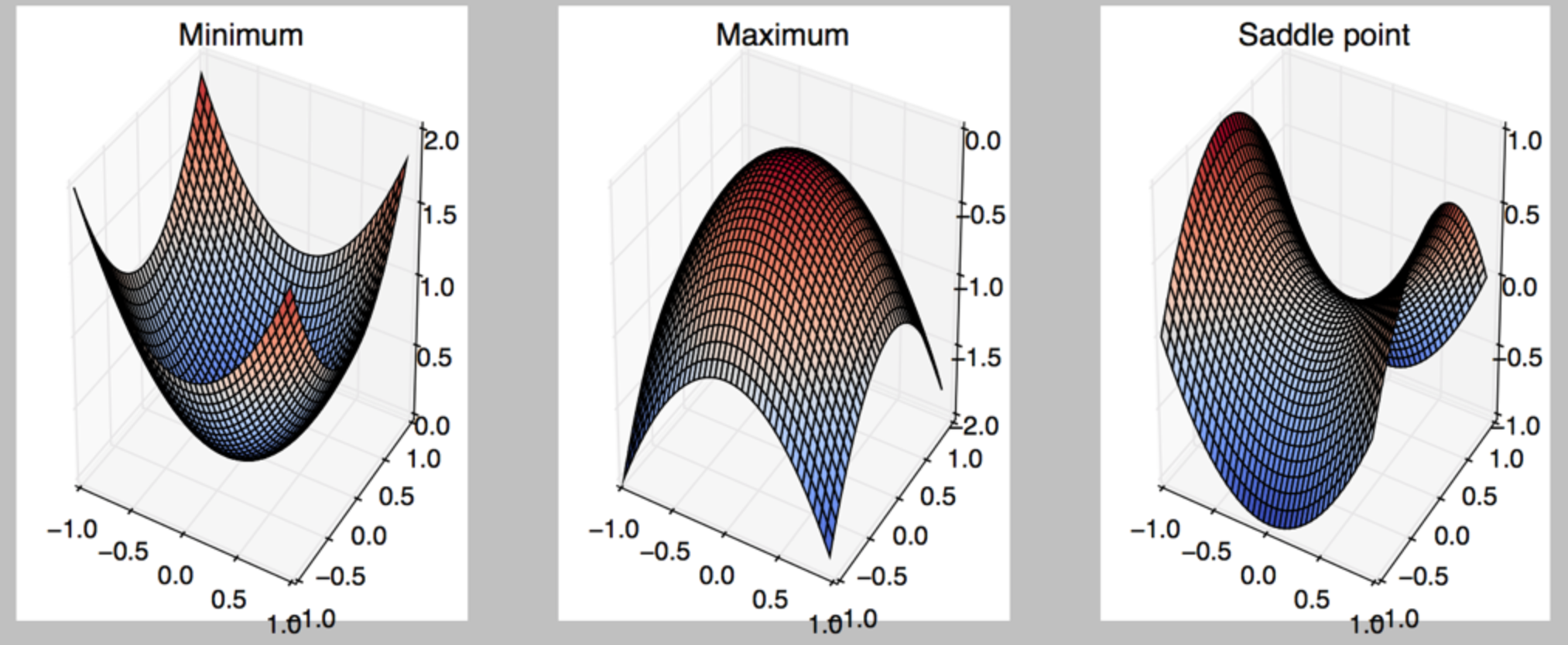 Goodfellow et al. (2016)
5
Stochastic Gradient Descent
Take small steps in direction of negative gradient
Sample m examples from training set and compute:


Update parameters:
In practice: shuffle training set once and pass through multiple times
6
Outline
Optimization
Challenges in Optimization
Momentum
Adaptive Learning Rate
Parameter Initialization 
Batch Normalization
7
Local Minima
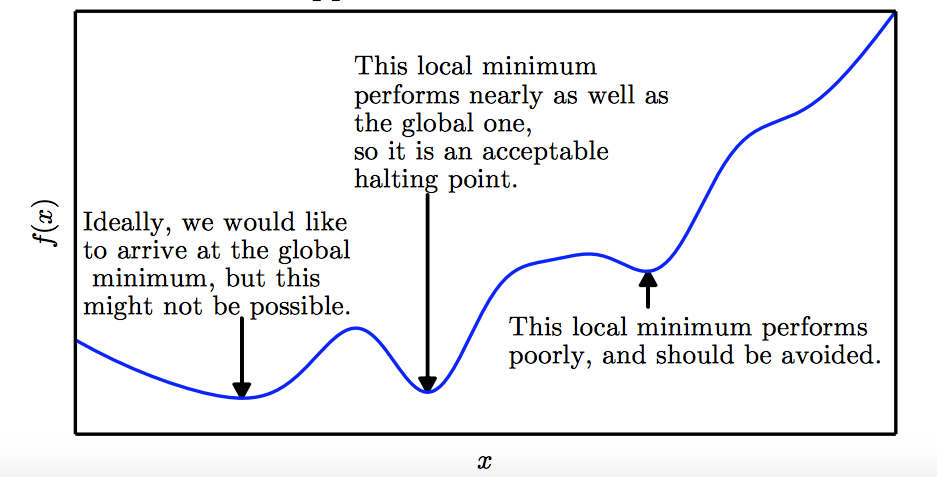 Goodfellow et al. (2016)
8
Local Minima
Old view: local minima is major problem in neural network training
Recent view:  
For sufficiently large neural networks, most local minima incur low cost
Not important to find true global minimum
9
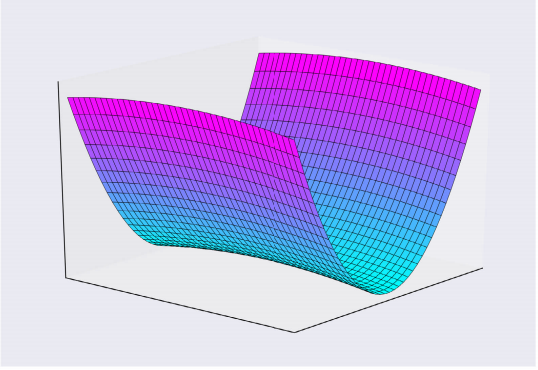 Saddle Points
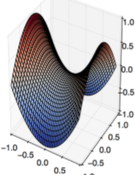 Both local min and max
Recent studies indicate that in high dim, saddle points are more likely than local min
Gradient can be very small near saddle points
Goodfellow et al. (2016)
10
No Critical Points
Gradient norm increases, but validation error decreases
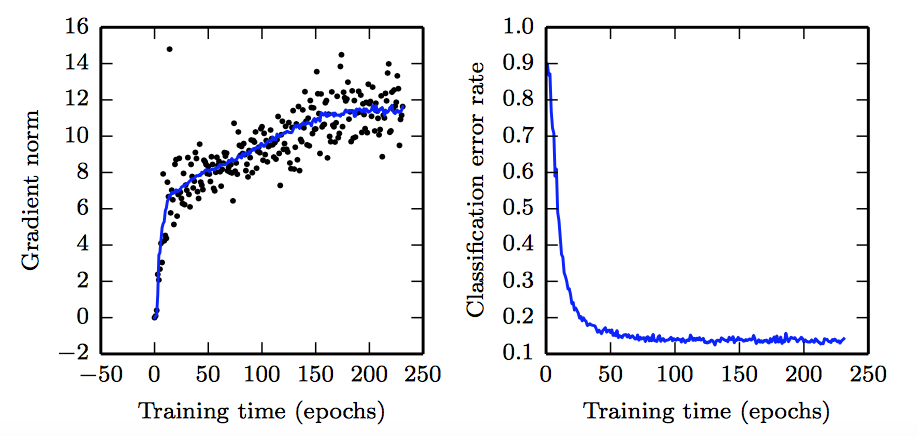 Convolution Nets for Object Detection
Goodfellow et al. (2016)
11
Saddle Points
SGD is seen to escape saddle points
Moves down-hill, uses noisy gradients







Second-order methods get stuck
solves for a point with zero gradient
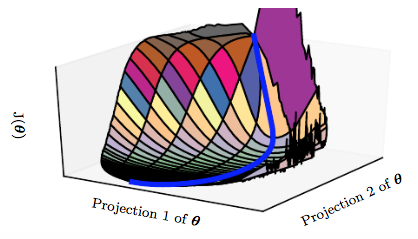 Goodfellow et al. (2016)
12
Poor Conditioning
Poorly conditioned Hessian matrix
High curvature: small steps leads to huge increase 
Learning is slow despite strong gradients
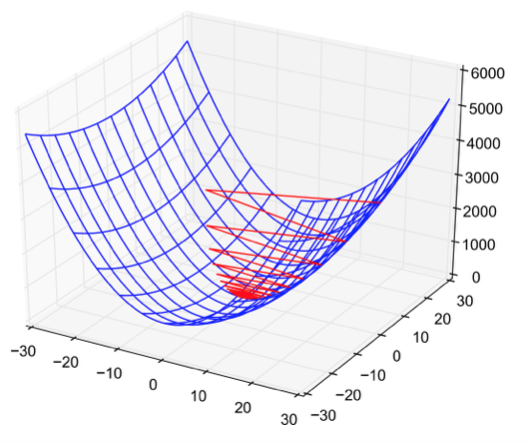 Oscillations slow down progress
13
No Critical Points
Some cost functions do not have critical points. In particular classification.
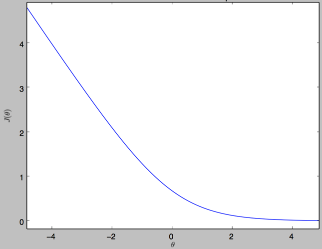 14
Exploding and Vanishing Gradients
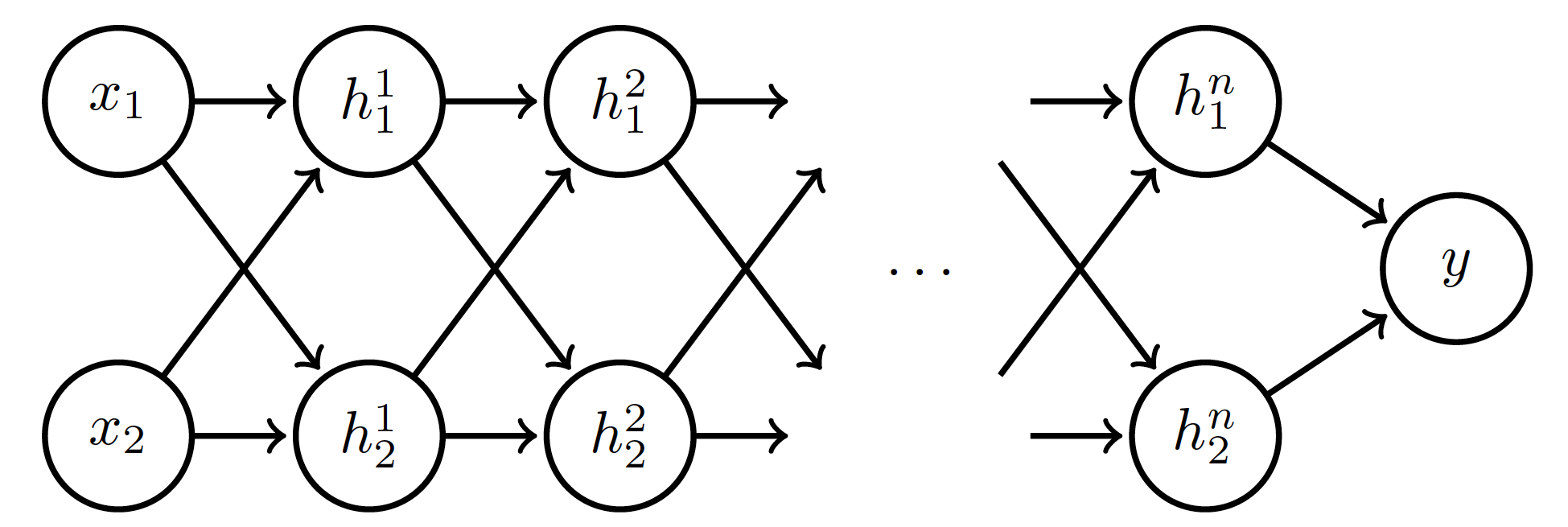 Linear activation
deeplearning.ai
15
Exploding and Vanishing Gradients
16
Exploding and Vanishing Gradients
Explodes!
Vanishes!
17
Exploding and Vanishing Gradients
Exploding gradients lead to cliffs
Can be mitigated using gradient clipping
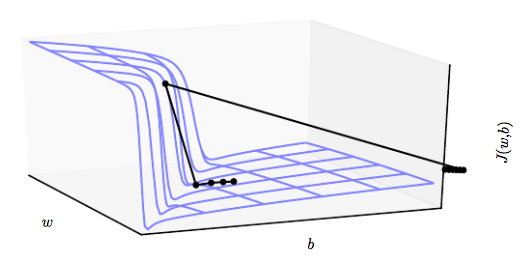 Goodfellow et al. (2016)
18
Outline
Optimization
Challenges in Optimization
Momentum
Adaptive Learning Rate
Parameter Initialization 
Batch Normalization
19
Stochastic Gradient Descent
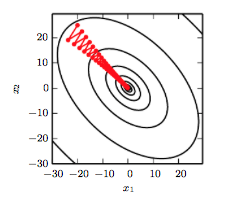 Oscillations because updates do not exploit curvature information
Goodfellow et al. (2016)
20
Momentum
SGD is slow when there is high curvature








Average gradient presents faster path to opt:
vertical components cancel out
21
[Speaker Notes: https://distill.pub/2017/momentum/]
Momentum
Uses past gradients for update
Maintains a new quantity: ‘velocity’
Exponentially decaying average of gradients:
Current gradient update
controls how quickly effect of past gradients decay
22
Momentum
Compute gradient estimate:


Update velocity:

Update parameters:
23
Momentum
Damped oscillations:
gradients in opposite directions get cancelled out
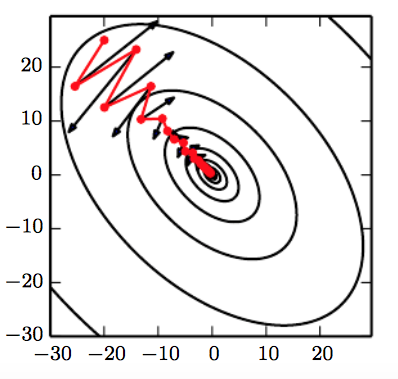 Goodfellow et al. (2016)
24
Nesterov Momentum
Apply an interim update:

Perform a correction based on gradient at the interim point:
Momentum based on look-ahead slope
25
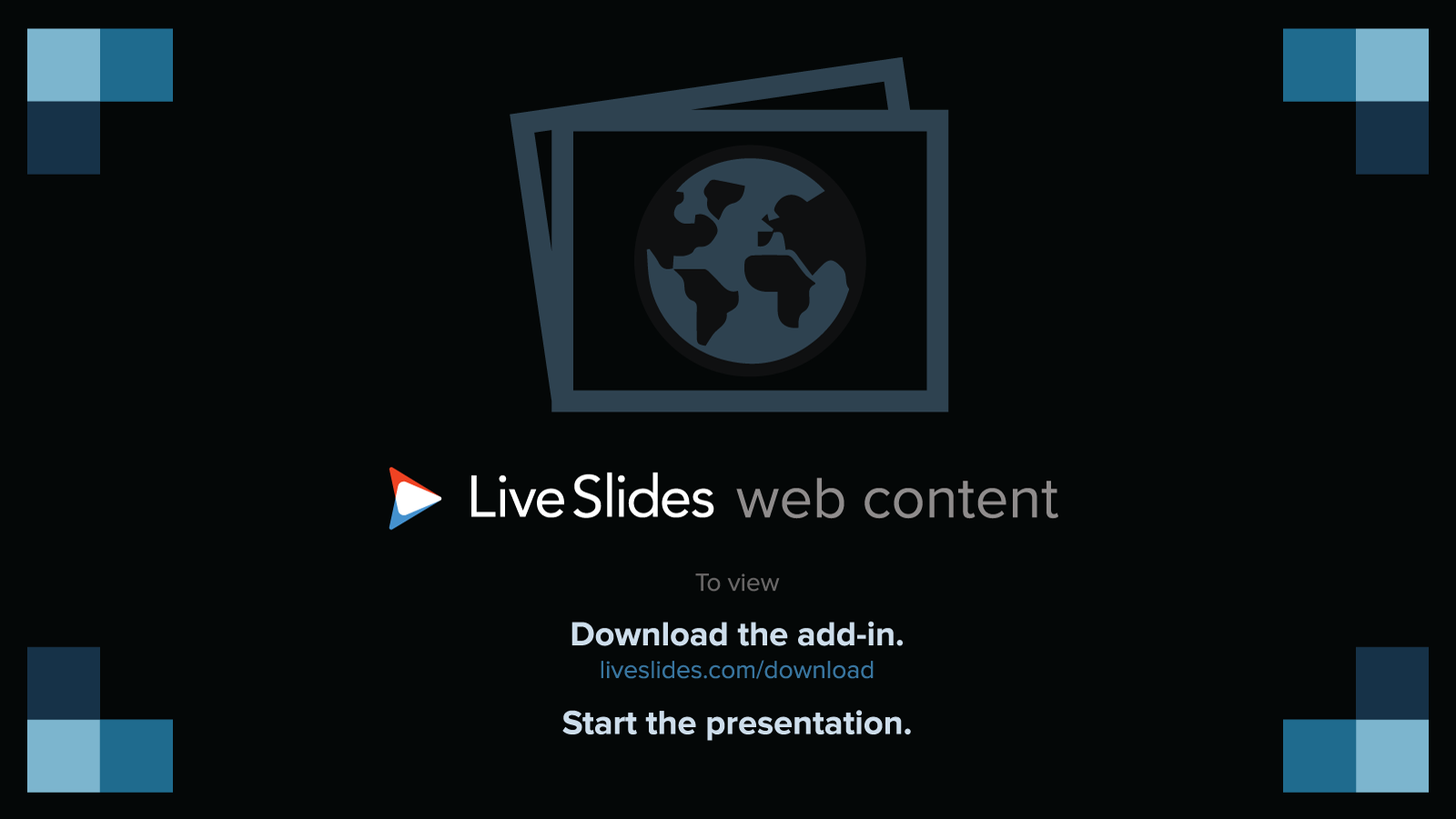 26
[Speaker Notes: LiveSlide Site
https://distill.pub/2017/momentum/]
Outline
Optimization
Challenges in Optimization
Momentum
Adaptive Learning Rate
Parameter Initialization 
Batch Normalization
27
Adaptive Learning Rates
Slow
Fast
Oscillations along vertical direction
Learning must be slower along parameter 2
Use a different learning rate for each parameter?
28
AdaGrad
Accumulate squared gradients:
Update each parameter:



Greater progress along gently sloped directions
Inversely proportional to cumulative squared gradient
29
RMSProp
For non-convex problems, AdaGrad can prematurely decrease learning rate
Use exponentially weighted average for gradient accumulation
30
Adam
RMSProp + Momentum
Estimate first moment:

Estimate second moment:

Update parameters:
Also applies bias correction to v and r
Works well in practice, is fairly robust to hyper-parameters
31
Outline
Optimization
Challenges in Optimization
Momentum
Adaptive Learning Rate
Parameter Initialization 
Batch Normalization
32
Parameter Initialization
Goal: break symmetry between units
so that each unit computes a different function
Initialize all weights (not biases) randomly
Gaussian or uniform distribution
Scale of initialization?
Large -> grad explosion,  Small -> grad vanishing
33
Xavier Initialization
Heuristic for all outputs to have unit variance
For a fully-connected layer with m inputs:


For ReLU units, it is recommended:
34
Normalized Initialization
Fully-connected layer with m inputs, n outputs:


Heuristic trades off between initialize all layers have same activation and gradient variance
Sparse variant when m is large
 Initialize k nonzero weights in each unit
35
Bias Initialization
Output unit bias
Marginal statistics of the output in the training set
Hidden unit bias
Avoid saturation at initialization
E.g. in ReLU, initialize bias to 0.1 instead of 0
Units controlling participation of other units
Set bias to allow participation at initialization
36
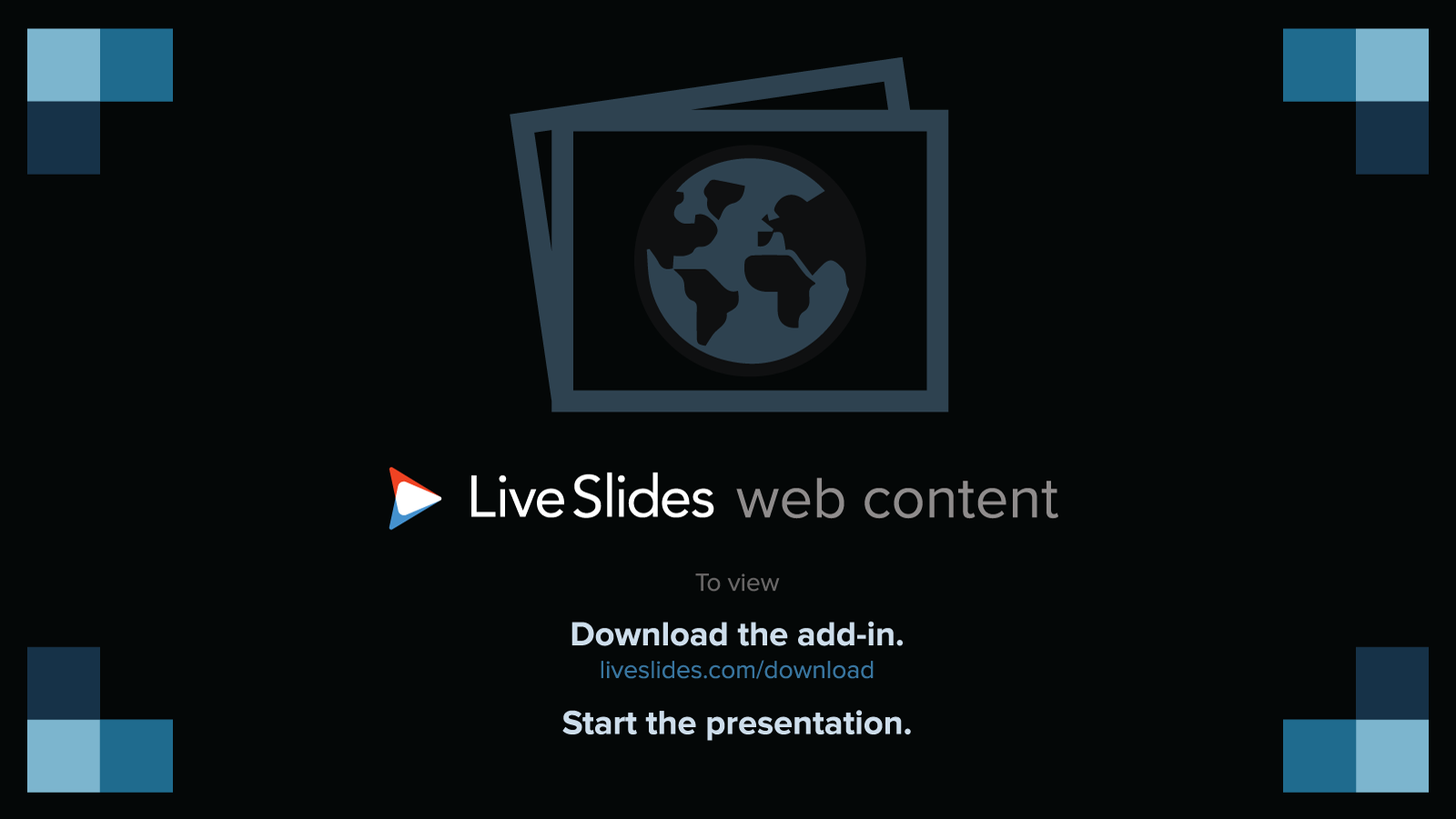 37
[Speaker Notes: LiveSlide Site
http://ruder.io/optimizing-gradient-descent/index.html#adam]
Outline
Challenges in Optimization
Momentum
Adaptive Learning Rate
Parameter Initialization 
Batch Normalization
38
Feature Normalization
Good practice to normalize features before applying learning algorithm:



Features in same scale: mean 0 and variance 1
Speeds up learning
Feature vector
Vector of mean feature values
Vector of SD of feature values
39
Feature Normalization
Before normalization
After normalization
Internal Covariance Shift
Each hidden layer changes distribution of inputs to next layer: slows down learning
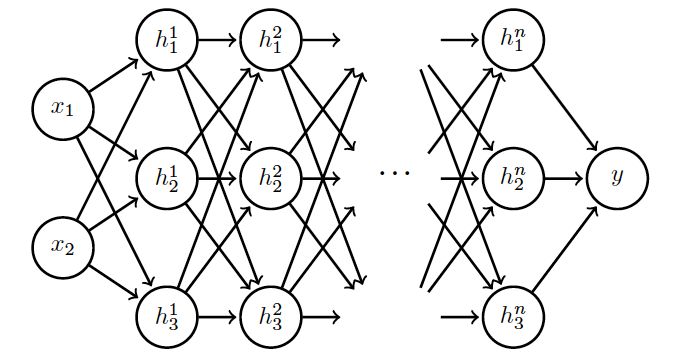 …
Normalize inputs to layer 2
Normalize inputs to layer n
41
Batch Normalization
Training time:
Mini-batch of activations for layer to normalize
K hidden layer activations
N data points in mini-batch
42
Batch Normalization
Training time: 
Mini-batch of activations for layer to normalize



   where
Vector of mean activations across mini-batch
Vector of SD of each unit across mini-batch
43
Batch Normalization
Training time: 
Normalization can reduce expressive power
Instead use:




Allows network to control range of normalization
Learnable parameters
44
Batch Normalization
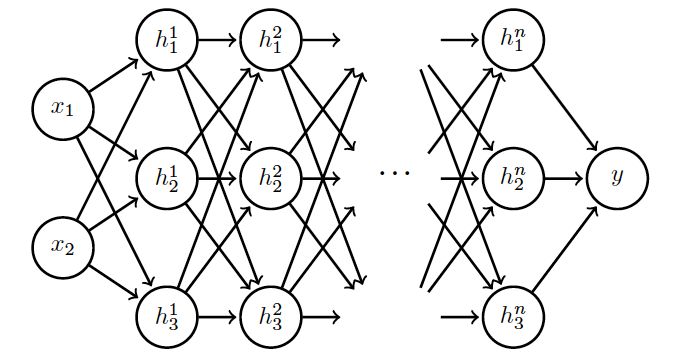 Batch 1
…..
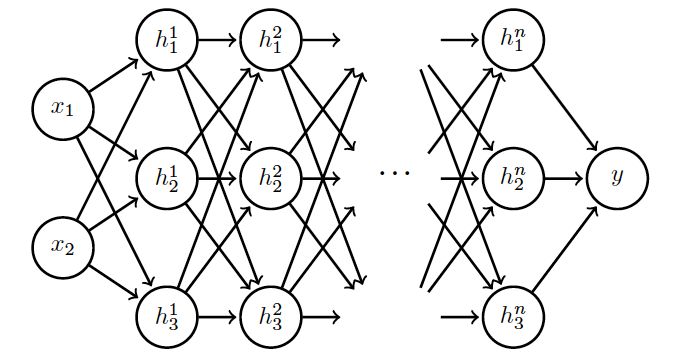 Add normalization operations for layer 1
Batch N
45
Batch Normalization
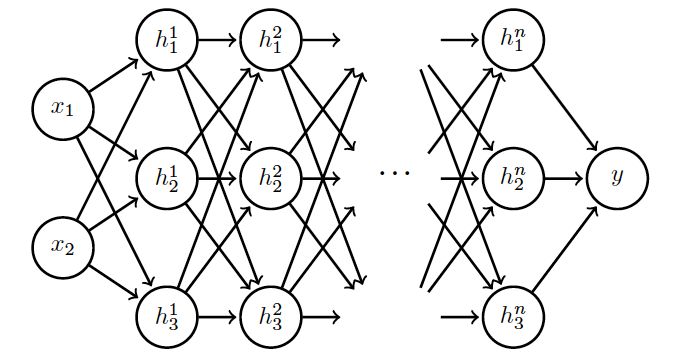 Batch 1
…..
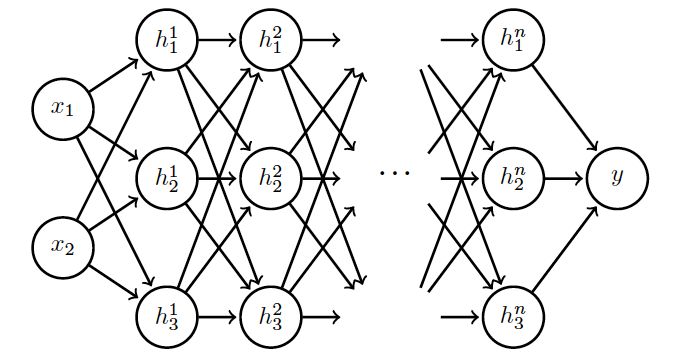 Add normalization operations for layer 2 and so on …
Batch N
46
Batch Normalization
Differentiate the joint loss for N mini-batches
Back-propagate through the norm operations

Test time:
Model needs to be evaluated on a single example
Replace μ and σ with running averages collected during training
47